Давайте вспомним!
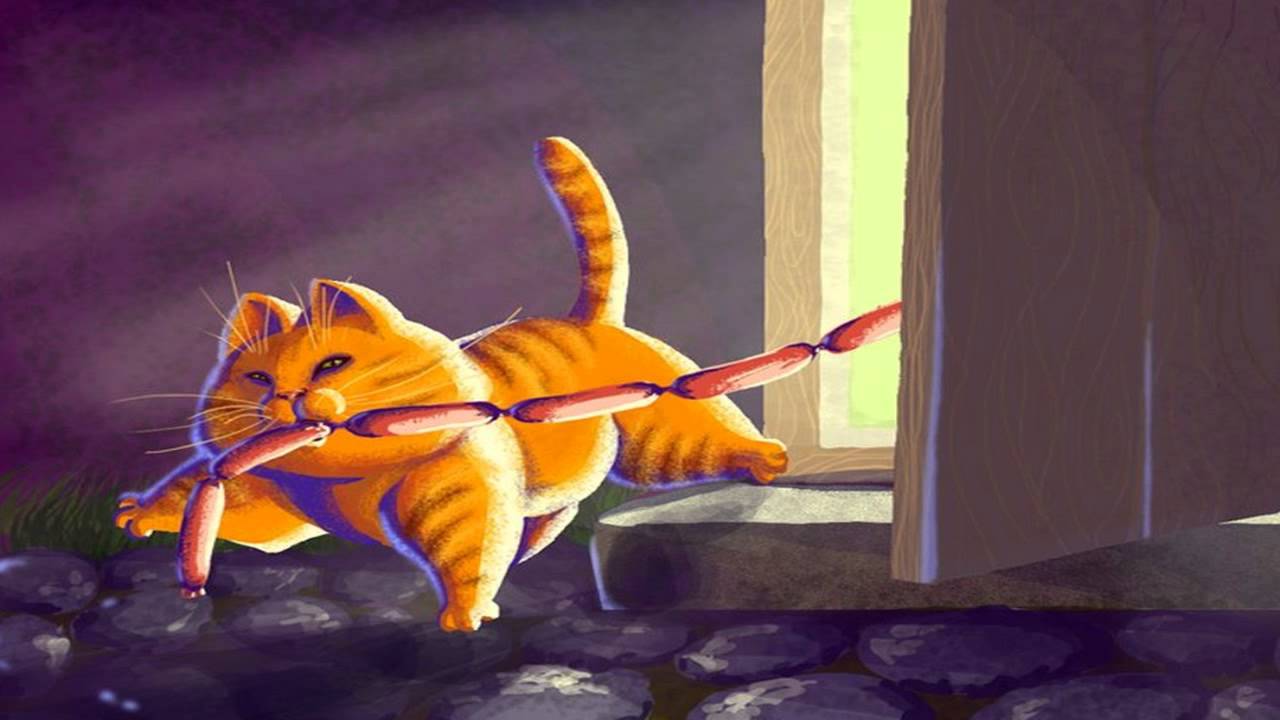 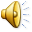 Давайте вспомним!
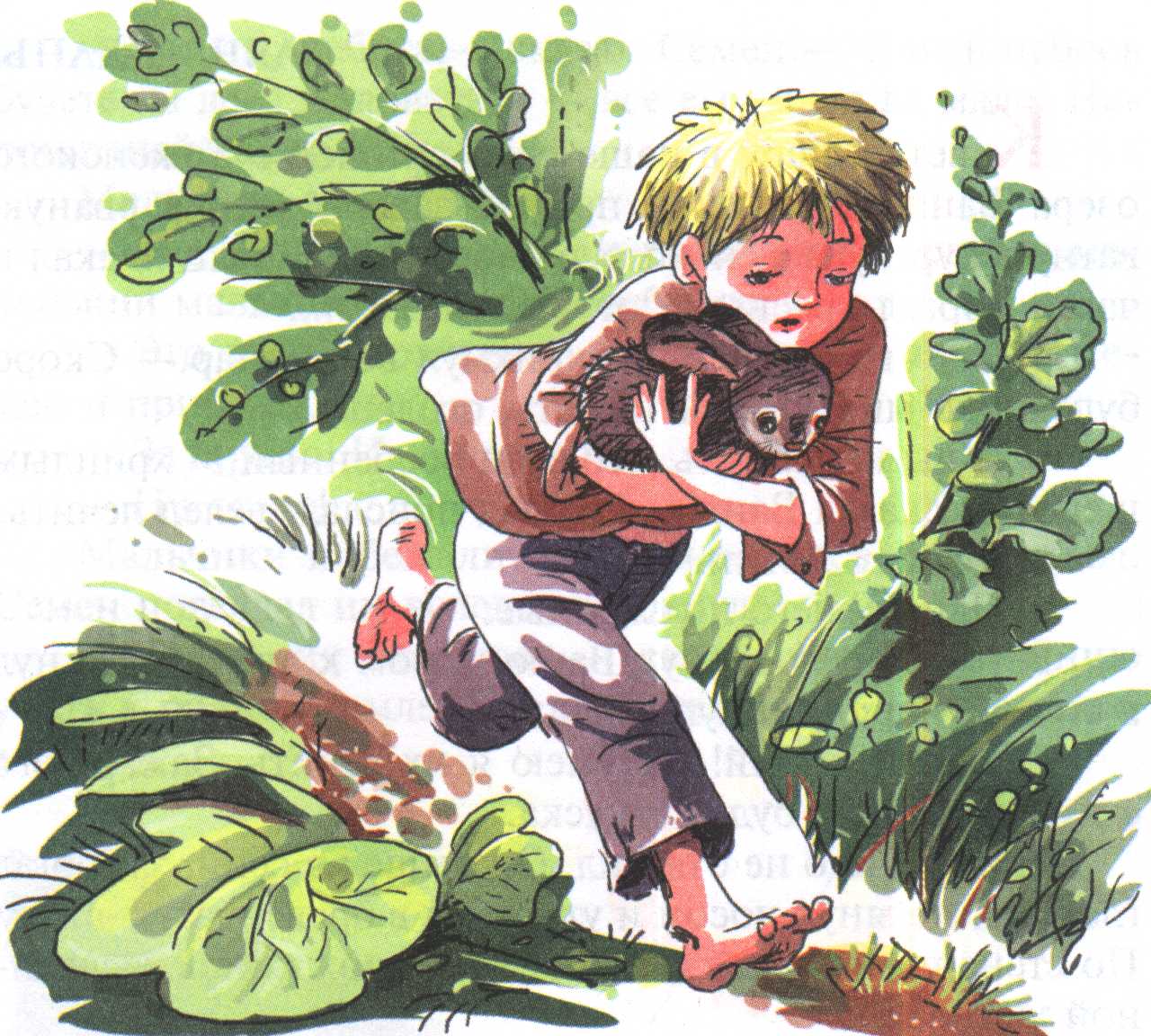 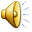 Константин Георгиевич Паустовский (1892—  1968)
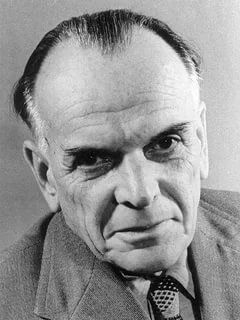 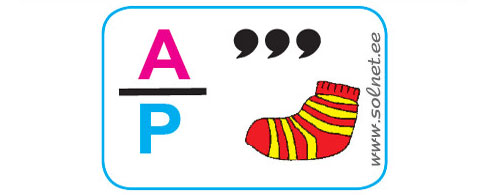 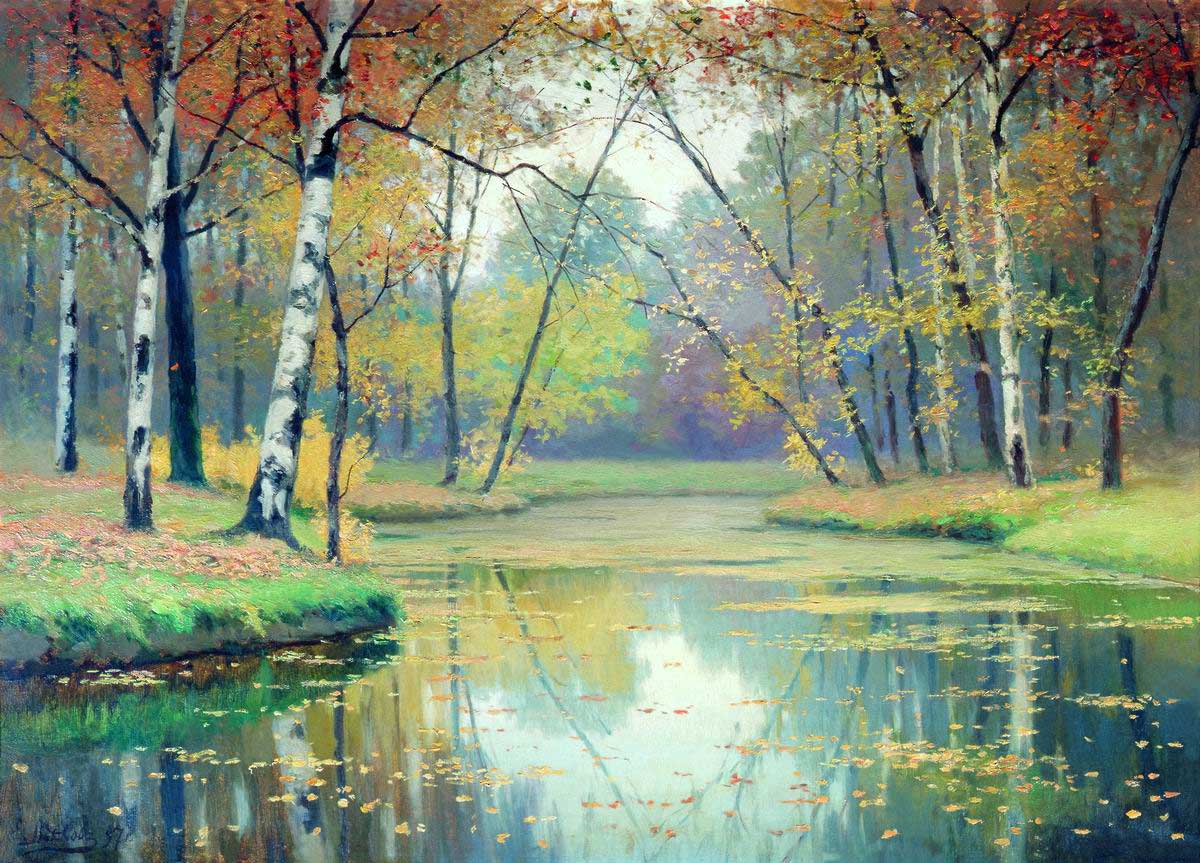 Ефим Ефимович Волков «Осень»
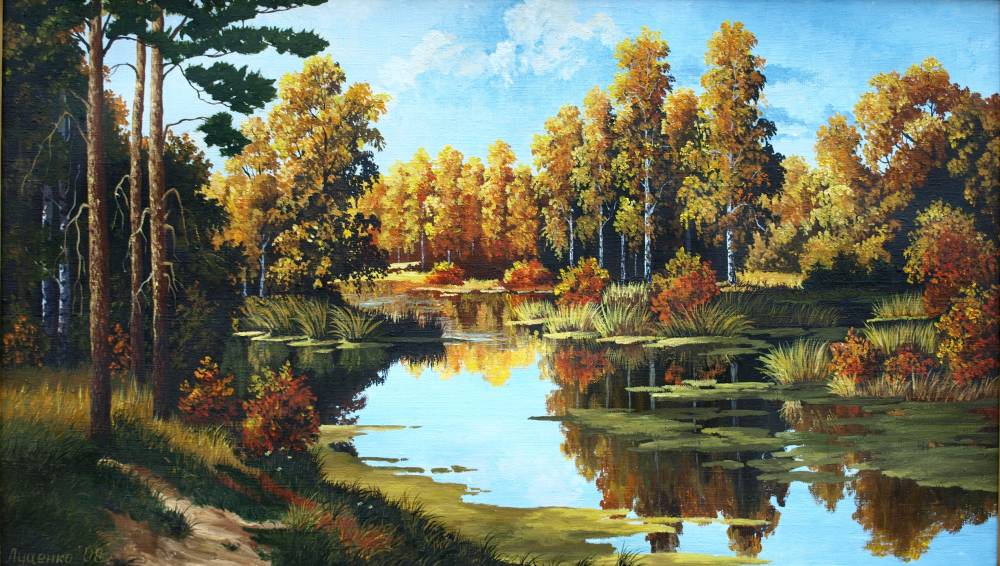 Сергей Сергеевич Луценко «Золото осени»
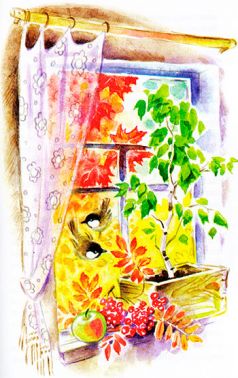 Разговоры про времена года.
Закон природы от деда Митрия. 
Пришёл первый заморозок.
Размещение берёзы в доме Рувима.
Появление Вани Малявина с подарком.
Закон природы от лесничего.
Тепло дома не спасло берёзу.
Возвращение берёзы в сад.
Разговоры про времена года.
Появление Вани Малявина с подарком.
Размещение берёзы в доме Рувима.
Пришёл первый заморозок.
Тепло дома не спасло берёзу.
Закон природы от лесничего.
Закон природы от деда Митрия.
Возвращение берёзы в сад.